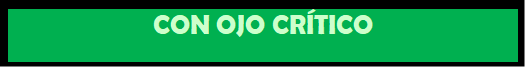 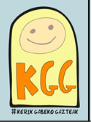 IMÁGENES NUEVOS CONSUMOS  

BLOQUE 1
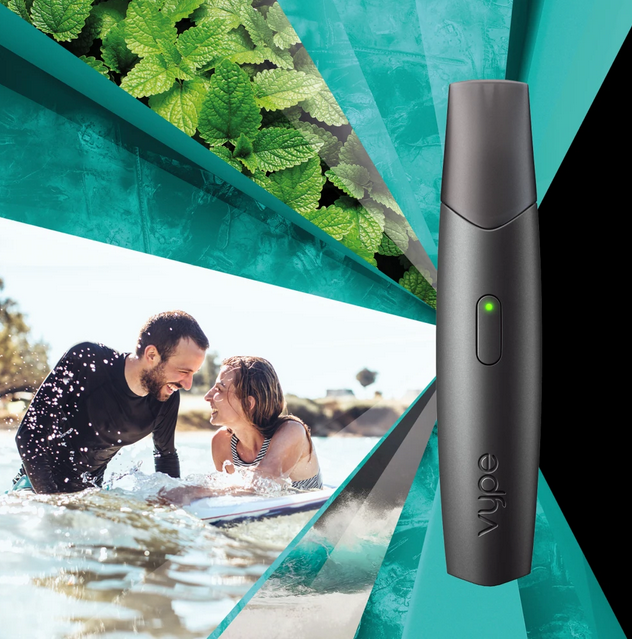 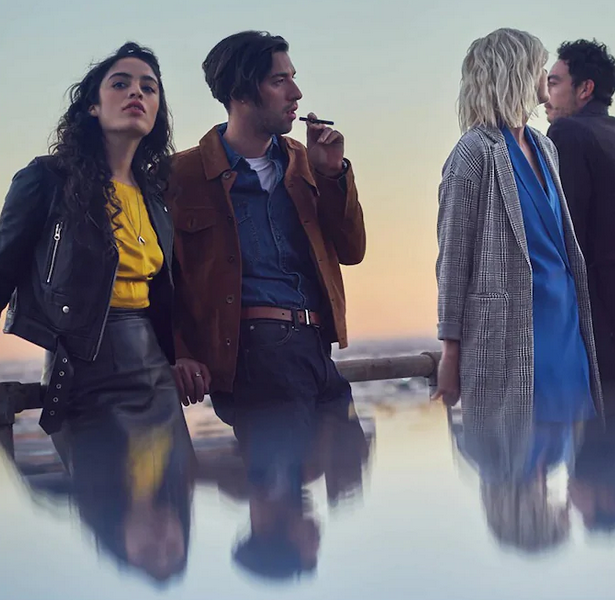 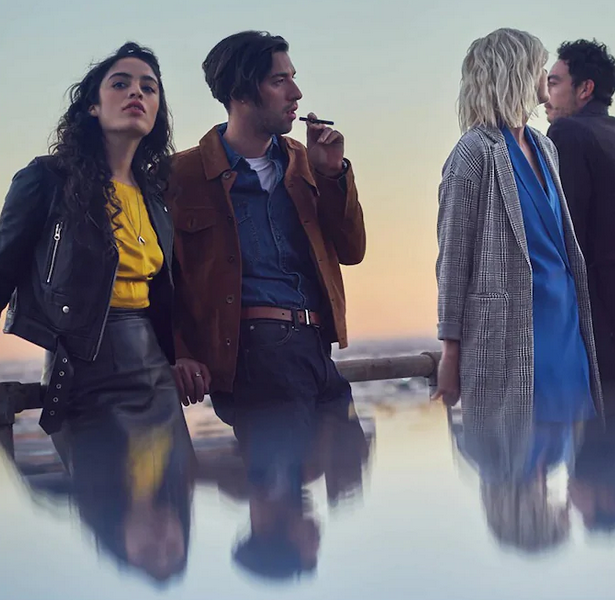 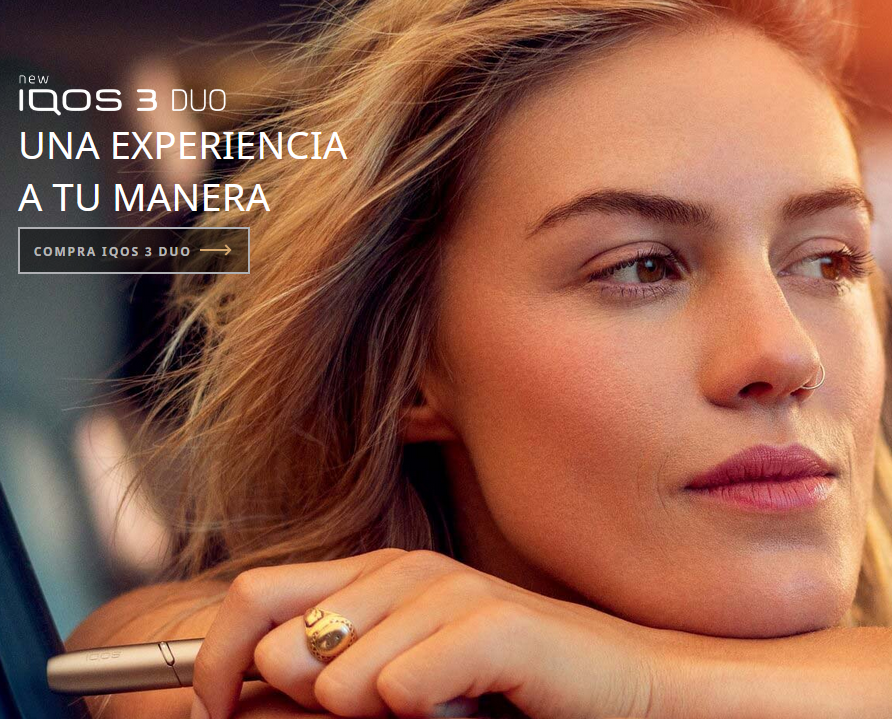 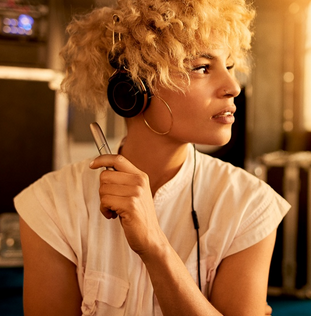 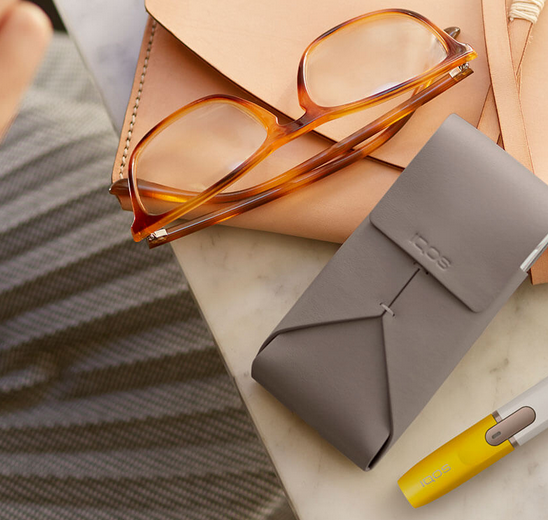 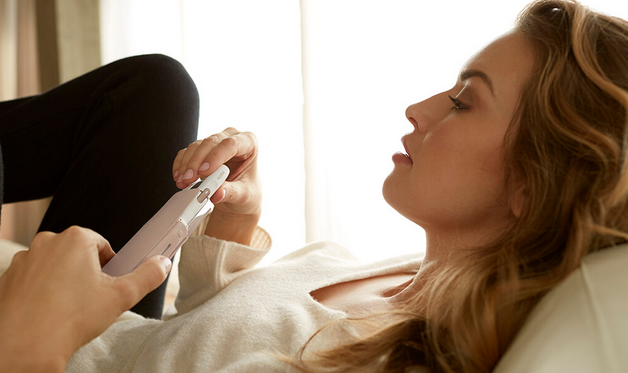 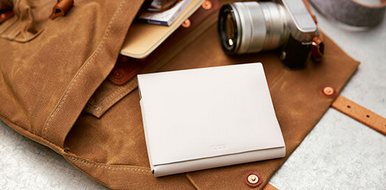 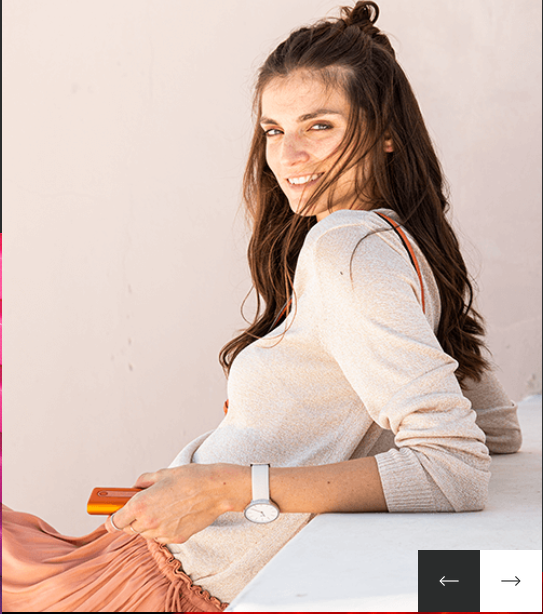 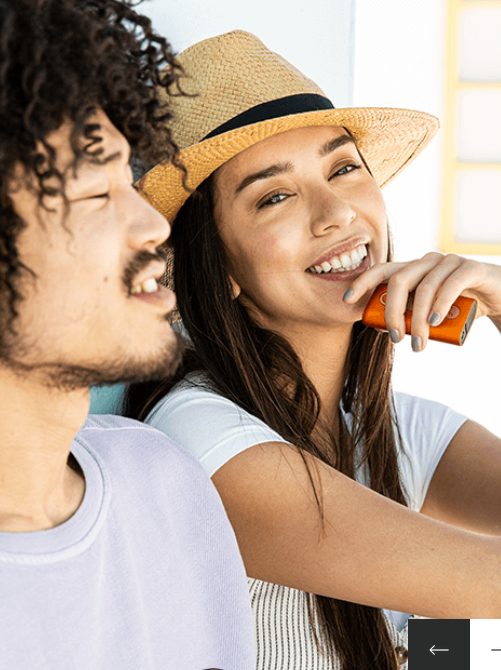 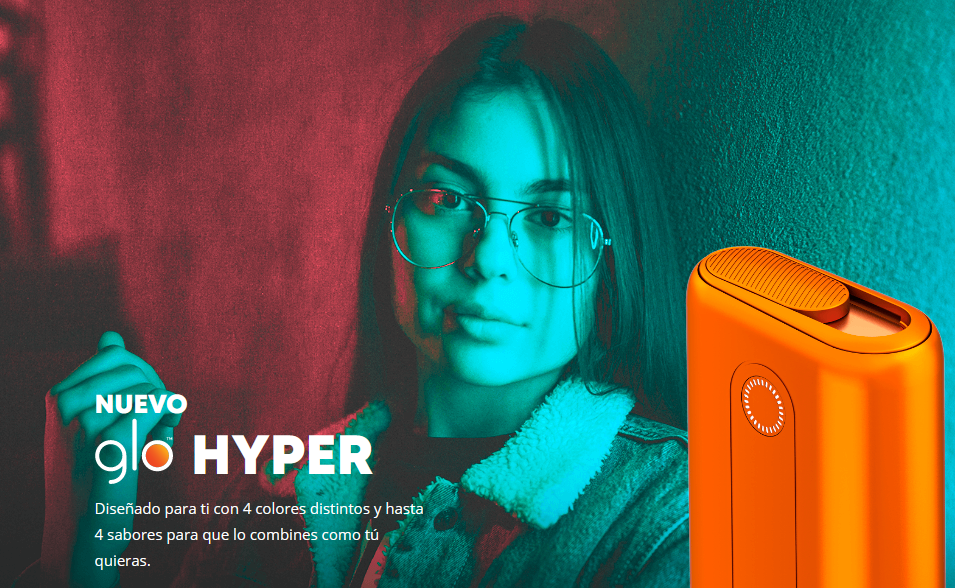 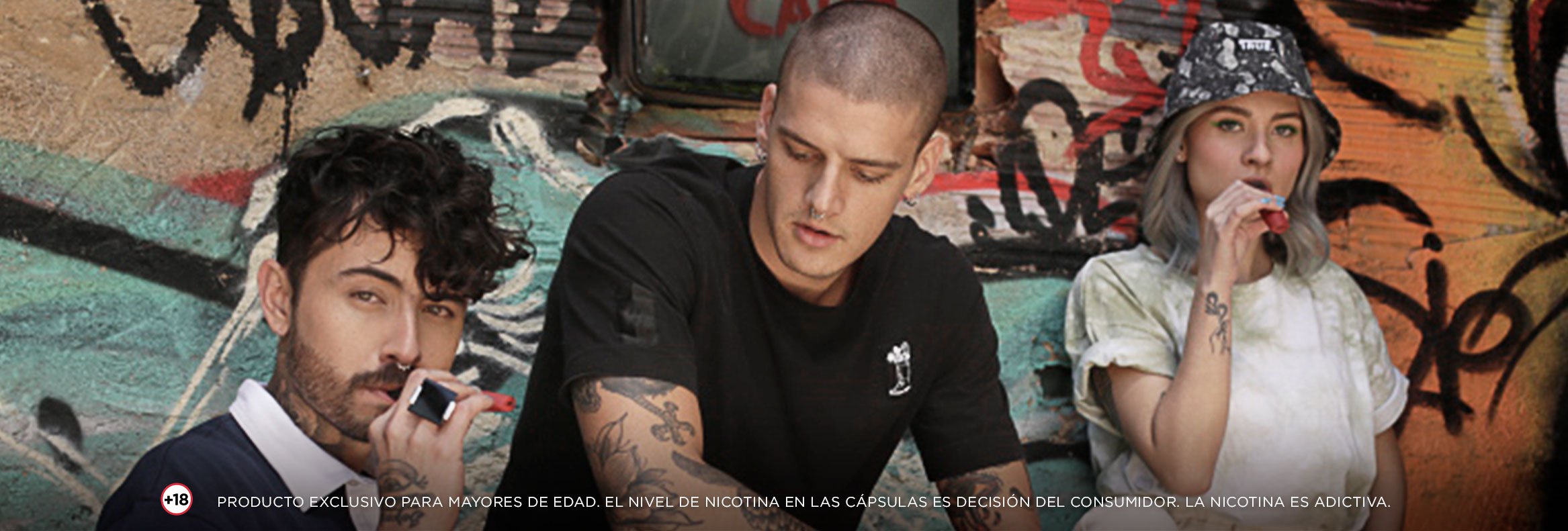 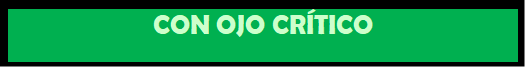 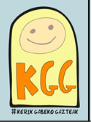 IMÁGENES NUEVOS CONSUMOS

BLOQUE 2
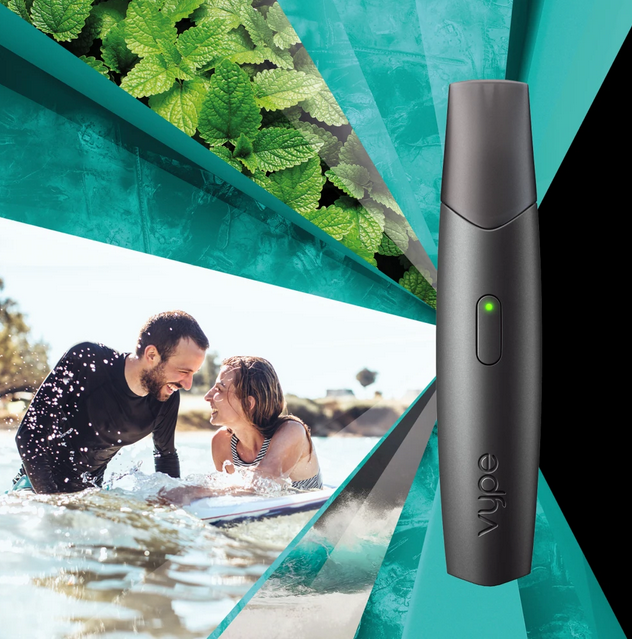 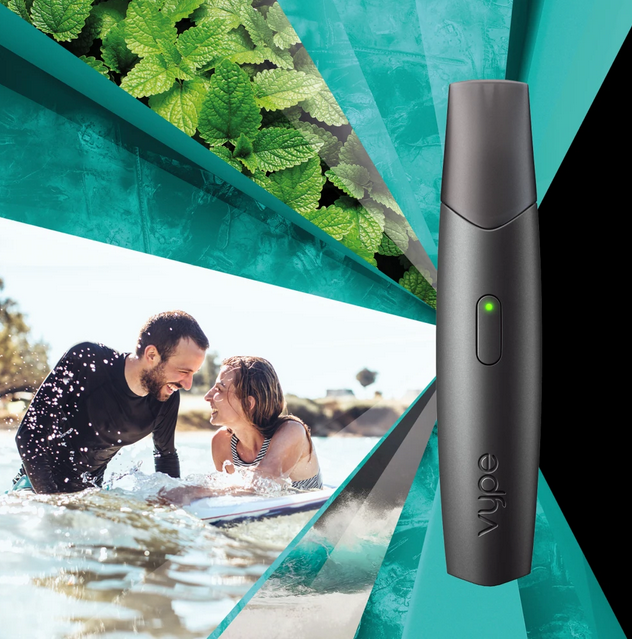 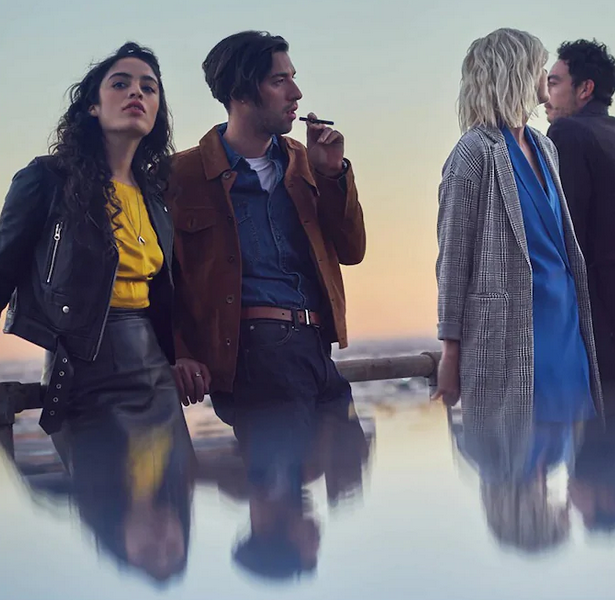 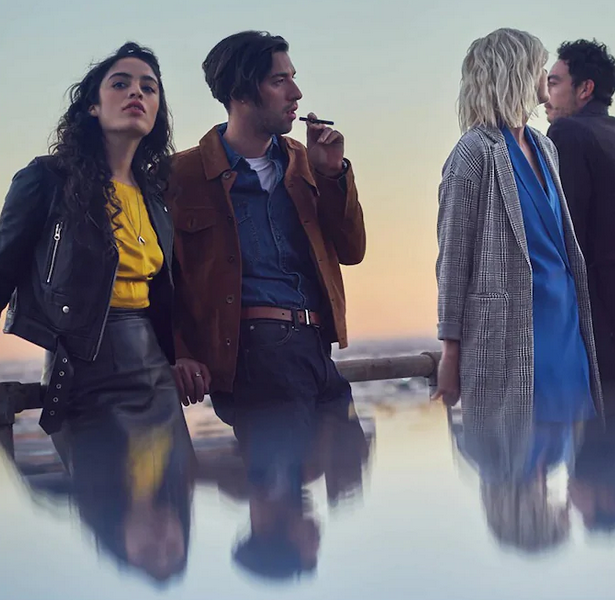 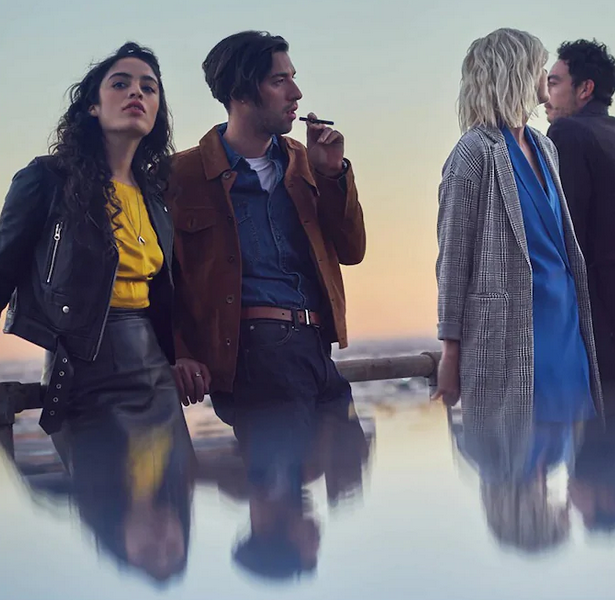 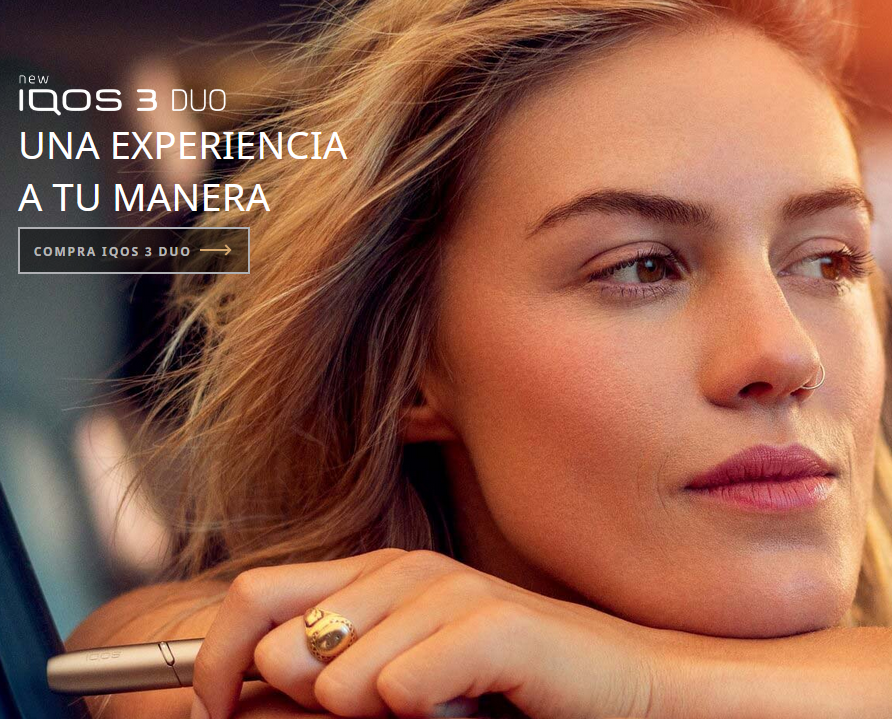 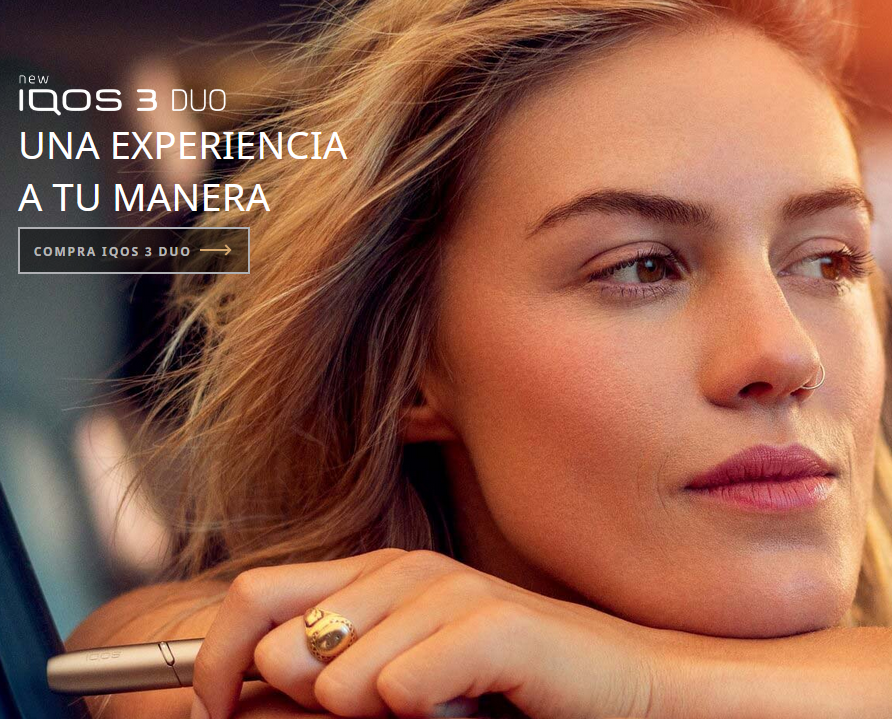 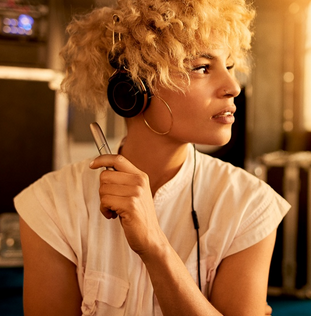 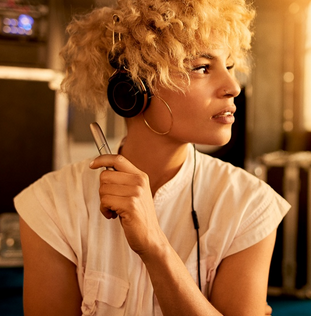 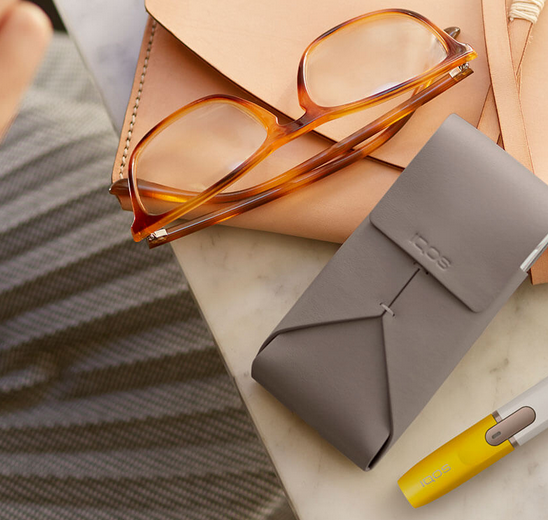 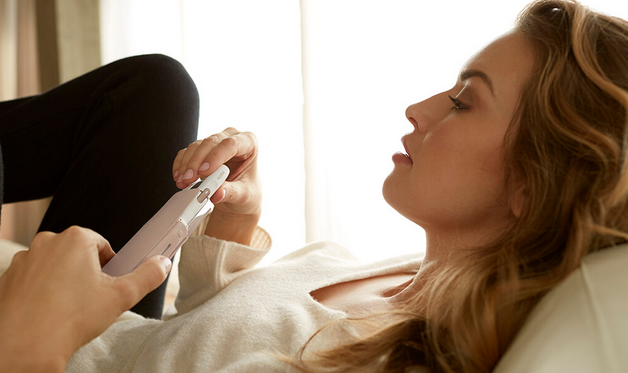 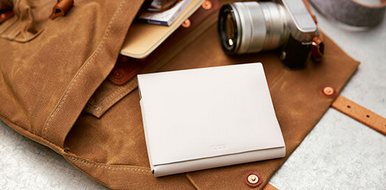 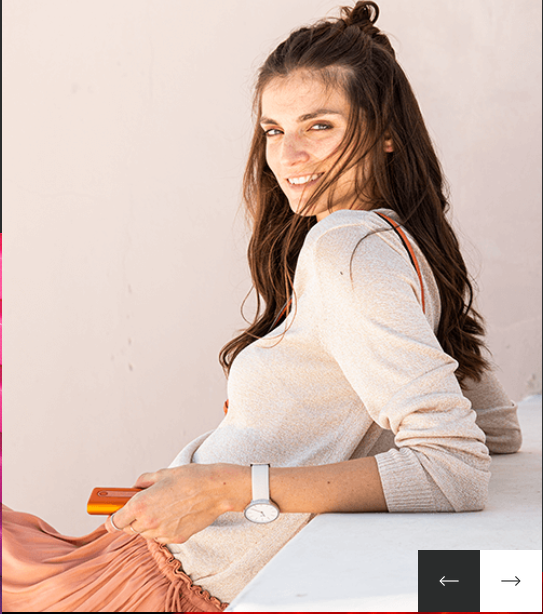 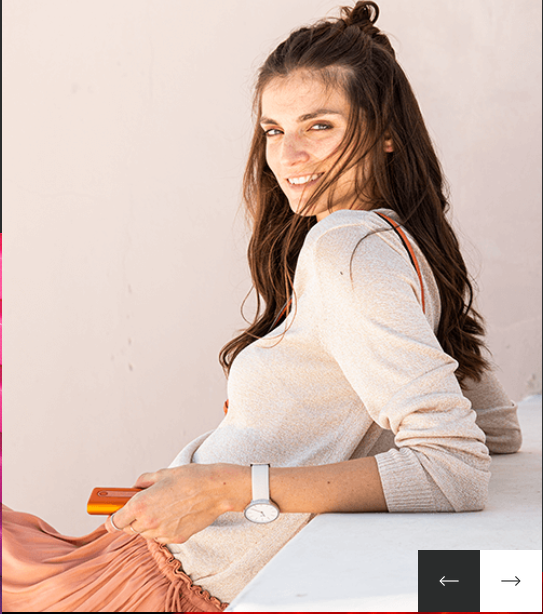 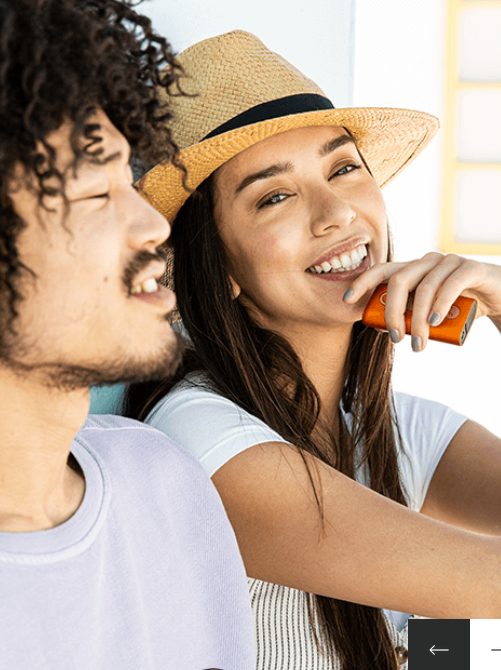 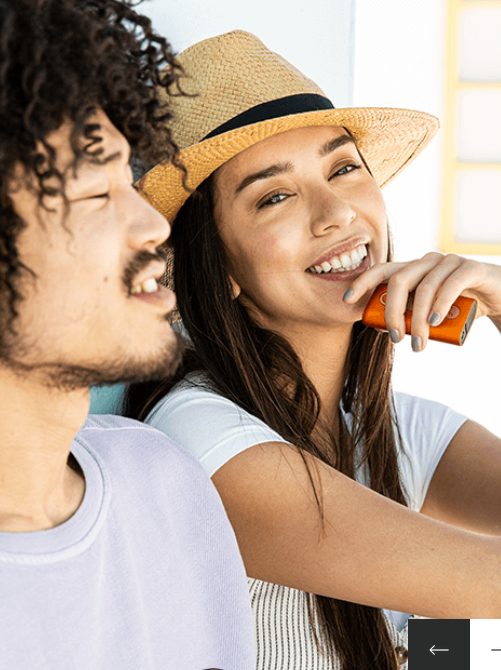 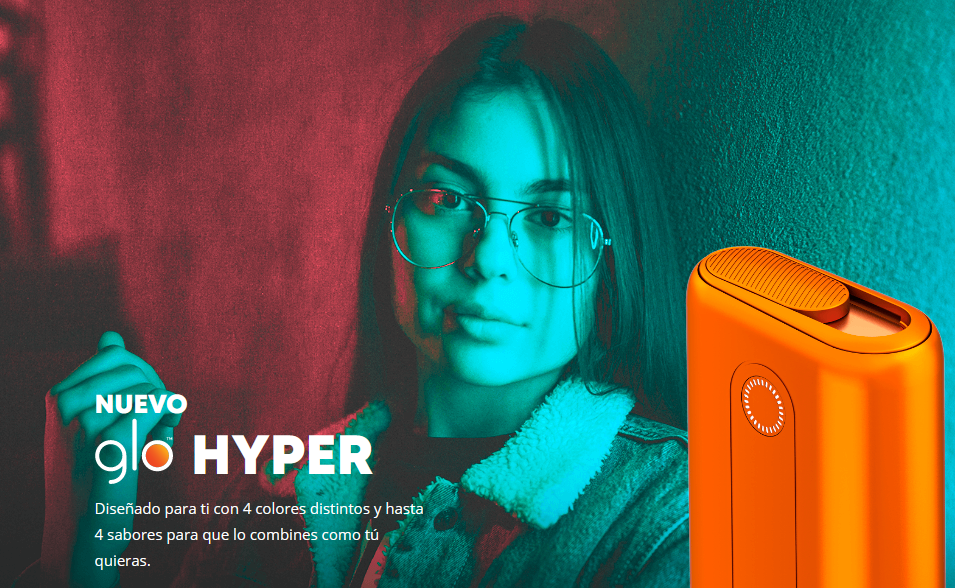 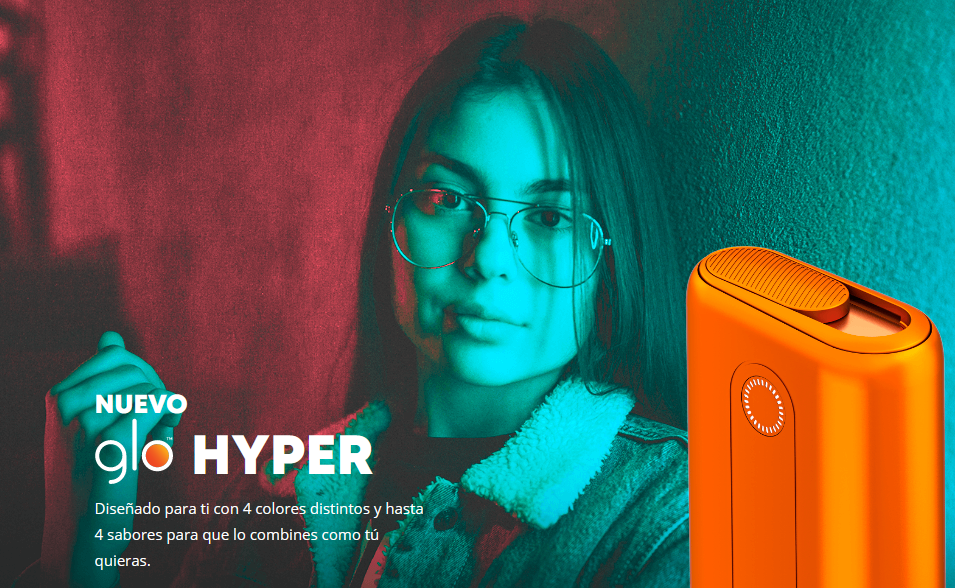 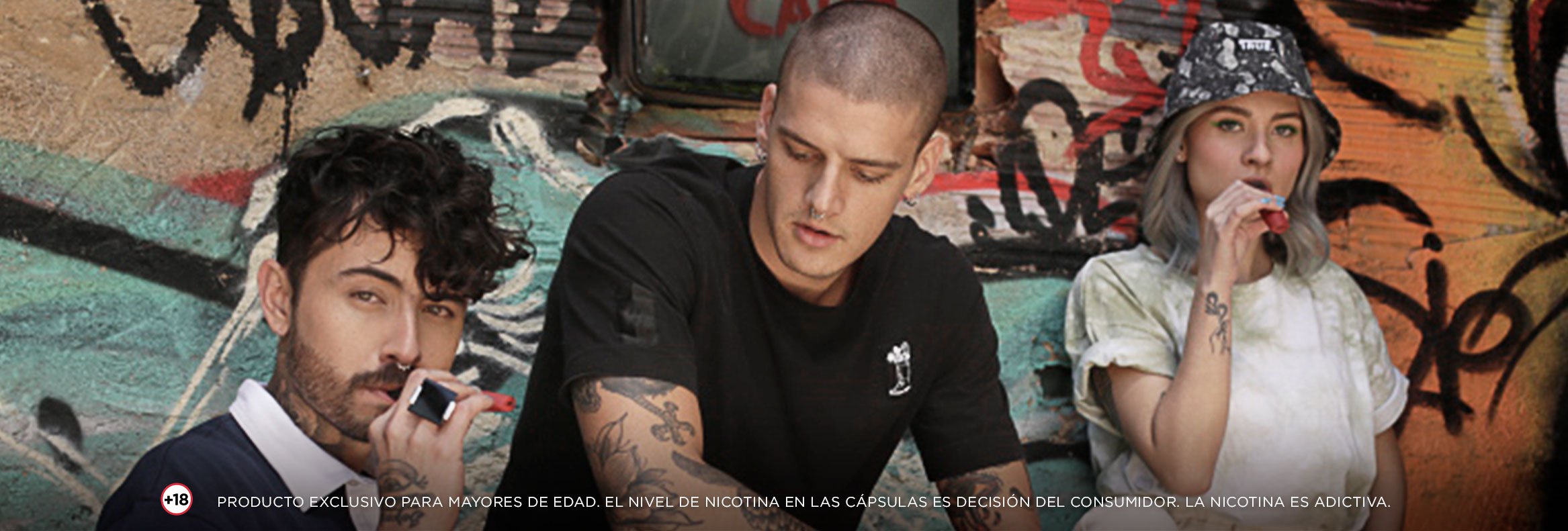 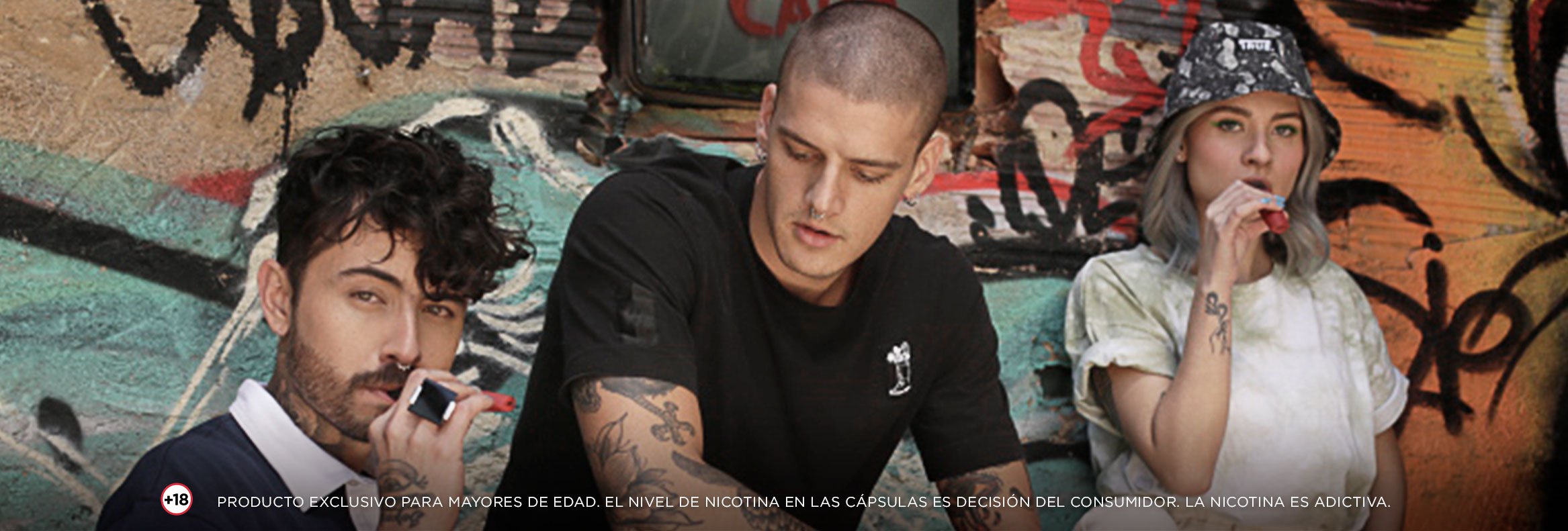